PMC-AT Group Meeting
Experimental update
XG, 9.5.2014
Outline
Format the PLOS ONE manuscript for final production step.
2nd paper draft
Review on  the current state of knowledge of NAD+ metabolism (Introduction)
Map of the reported experimental rate constants to our diagram
Summary on the reported data with references for the future use of bulletin point
3 Base Exchange detailed protocols from two individual groups
Transition kinetic experimental protocol
Test solubility of the compound 1c and 1b derivative 
Test the modulation effects of aforementioned compound
Study of 1,4-Dihydropyridine Structural
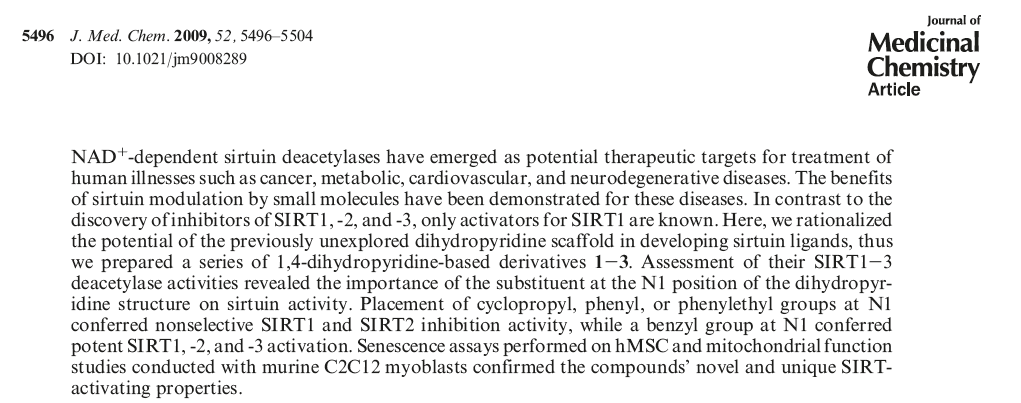 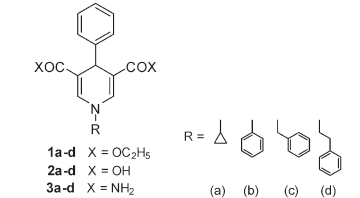 SIRT1              SIRT3
EC150                               36 uM           ~50 uM
effective concentration able to increase the enzyme activity of 150%
Commercial available DHPs
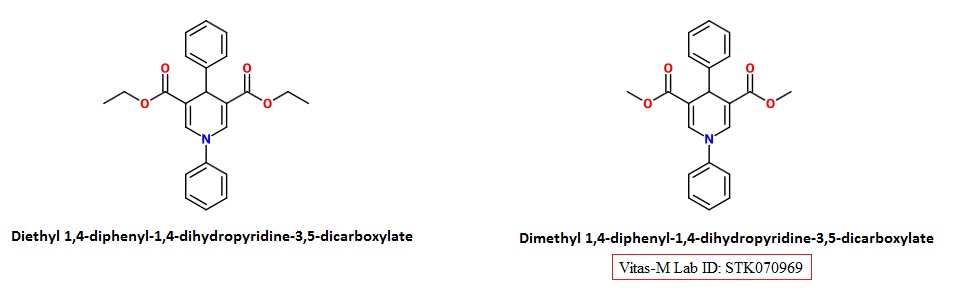 1b










1c
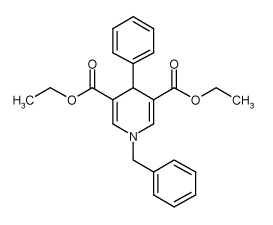 Enzo BML-GR359-0005
Modulation effect
SIRT3 modulating activities of compounds tested at 50 mM
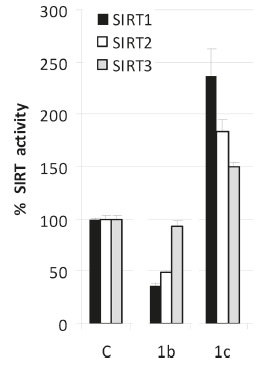